KORAKOM U PROŠLOST UŽEG ZAVIČAJA
Šk. god. 2016./2017.
                             Razredni odjel: 1. i 3. r. PŠ Bašanija 
               Razredna učiteljica: Barbara Lakošeljac-Dokoza
Ciljevi: 
- upoznati zavičaj i njegove prirodne ljepote i znamenitosti, izgled i posebnosti zavičajne regije te razvijanje senzibiliteta za upoznavanje tradicije zavičaja i očuvanja baštine 
- upoznati  važne kulturno-povijesne građevine
- upoznati legendu o najstarijem aktivnom svjetioniku na Jadranu
Naše putovanje u prošlost započeli smo  slušanjem priča iz  djetinjstva none učenika trećega razreda.
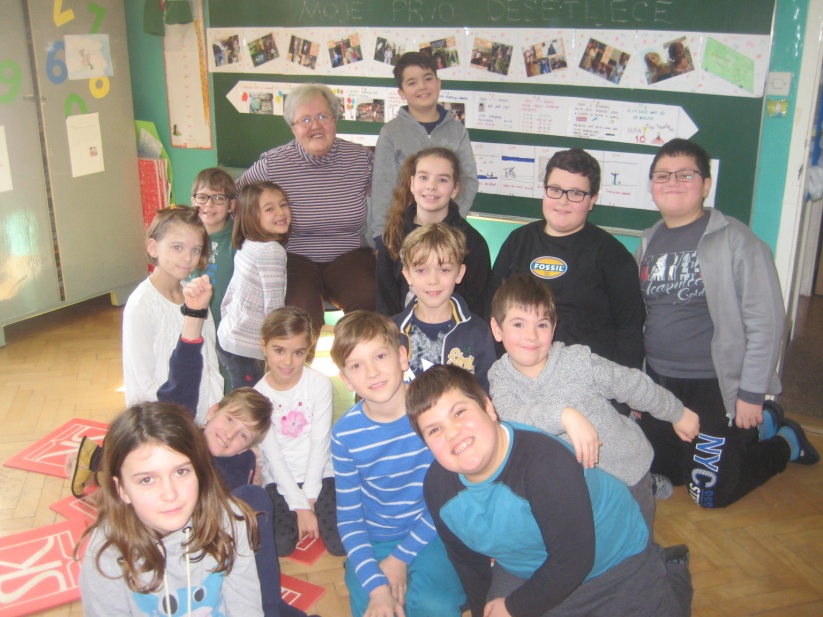 Kroz povijesnu jezgru grada Umaga provela nas je muzejska pedagoginja Barbara Banovac-Crnobori
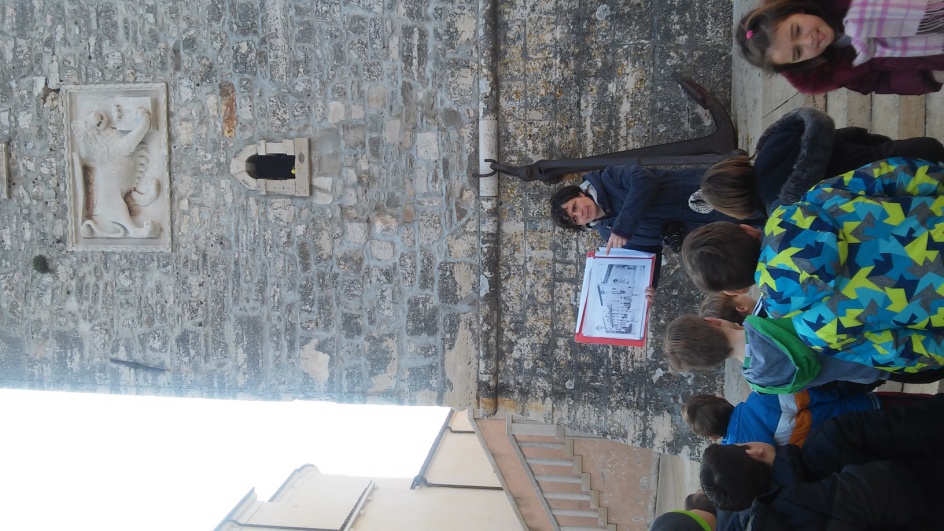 Župna crkva u Umagu s reljefom lava sv. Marka na zvoniku
Upoznavanje  grbova starogradske jezgre grada UmagaGrb  obitelji  de Franceschi na pročelju zgrade
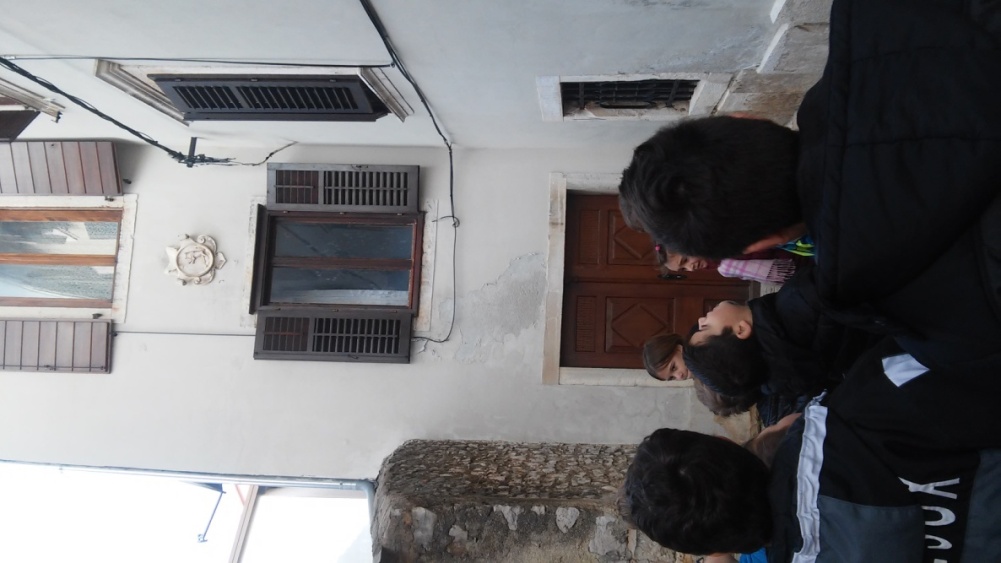 Zgrada Muzeja grada Umaga smještena u nekadašnjoj obrambenoj kuli
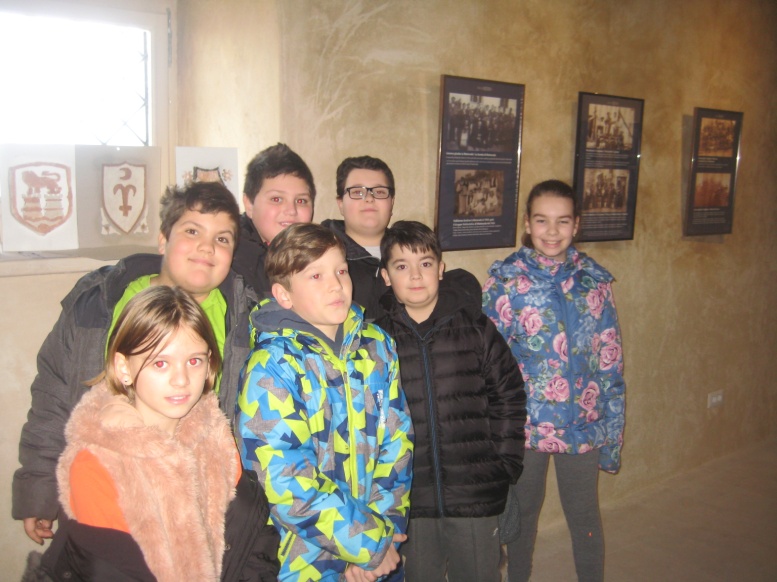 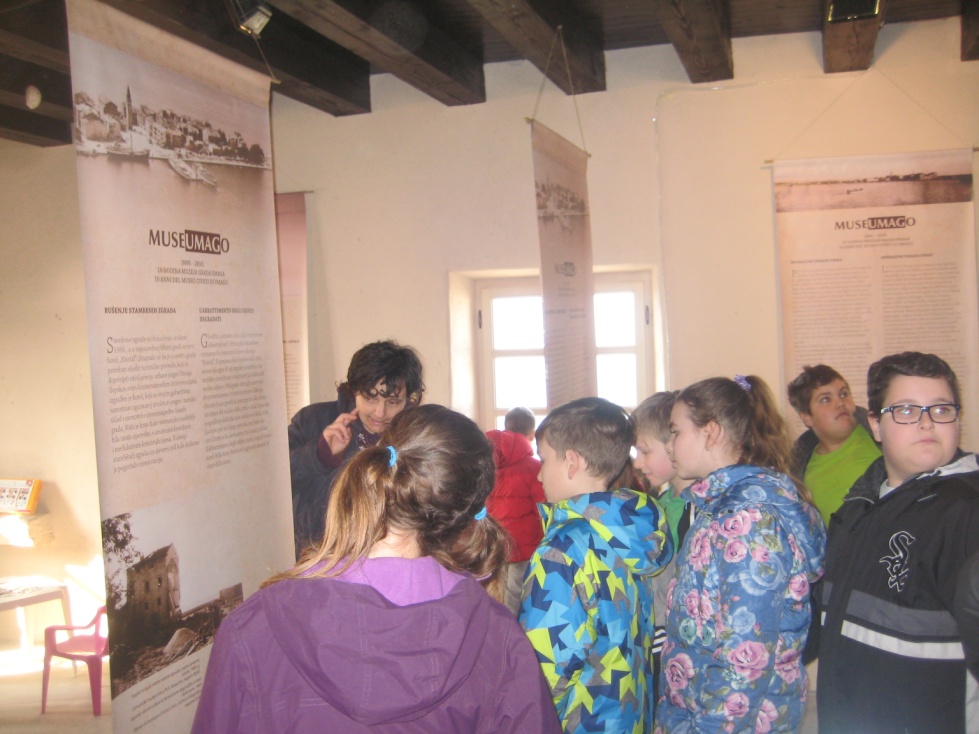 Znameniti grbovi našega grada – likovna radionica
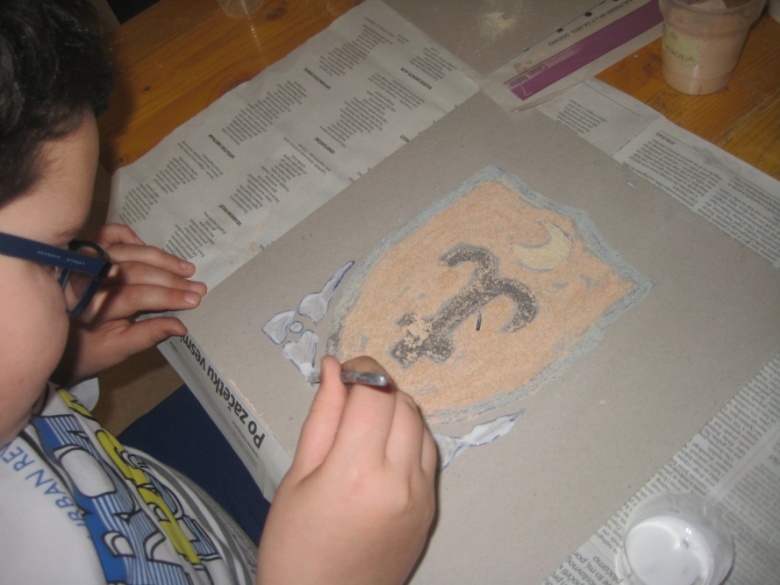 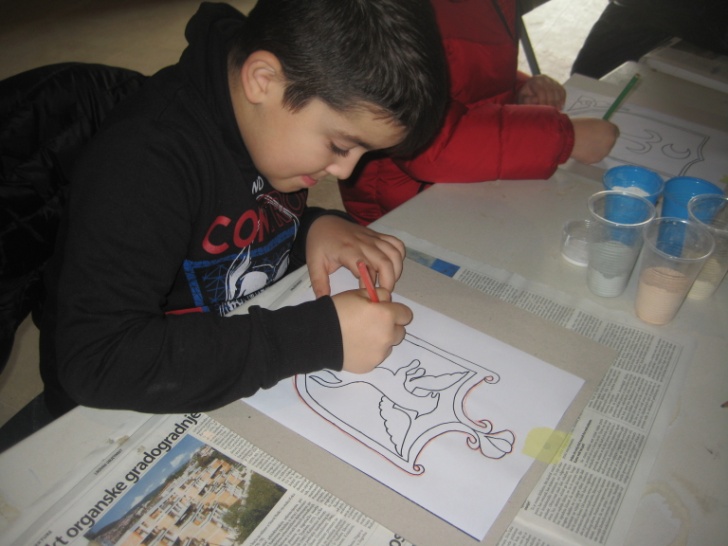 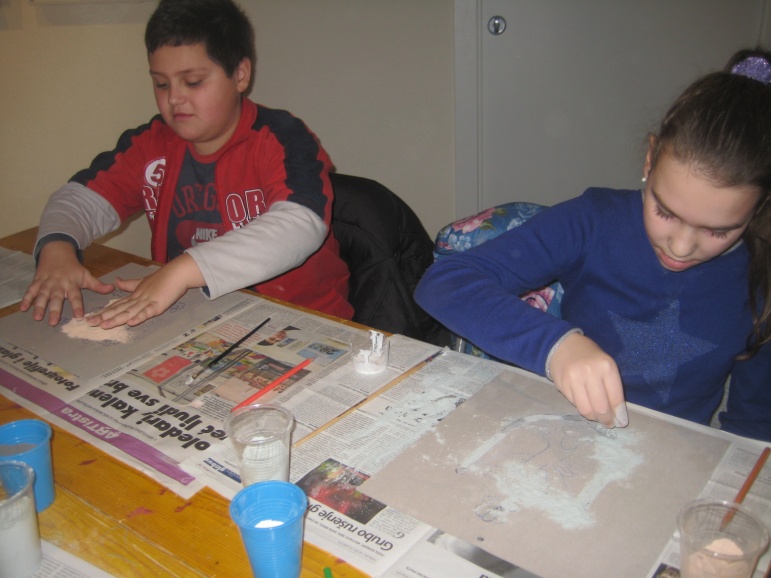 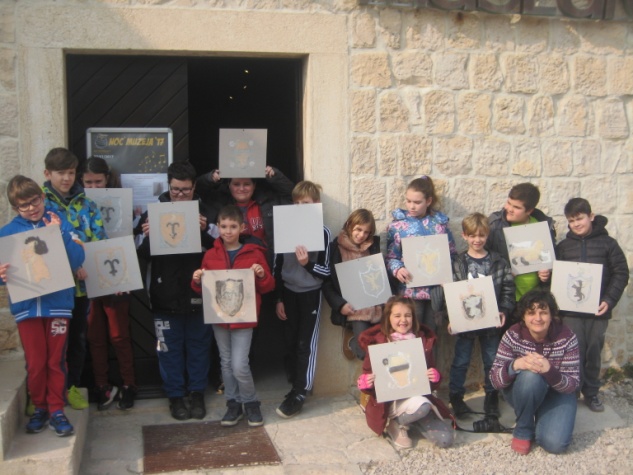 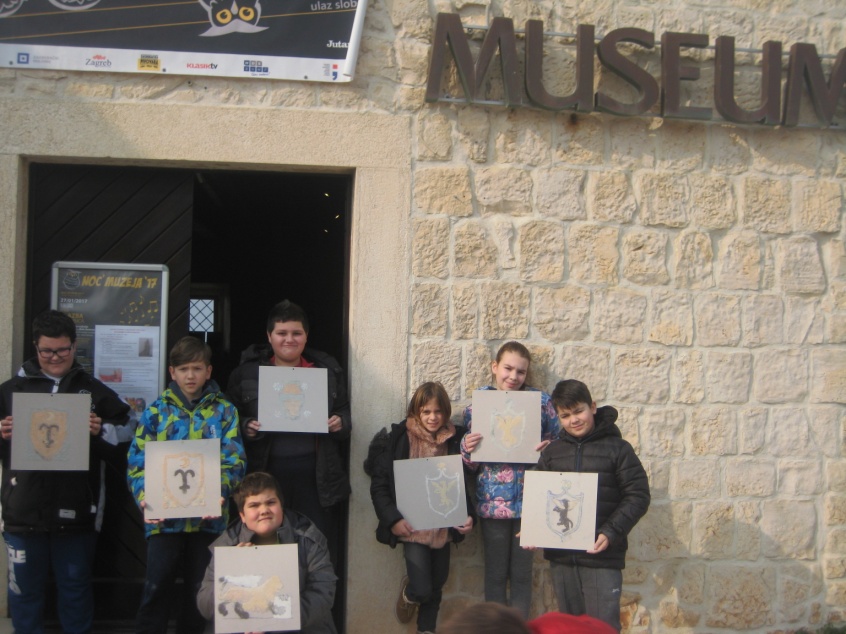 Svjetionik ljubavi – upoznavanje  s romantičnom  legendom i nastankom značajnog kulturno-povijesnog spomenika savudrijskog kraja pod vodstvom djelatnice Turističke zajednice  grada Umaga Lorette Krota
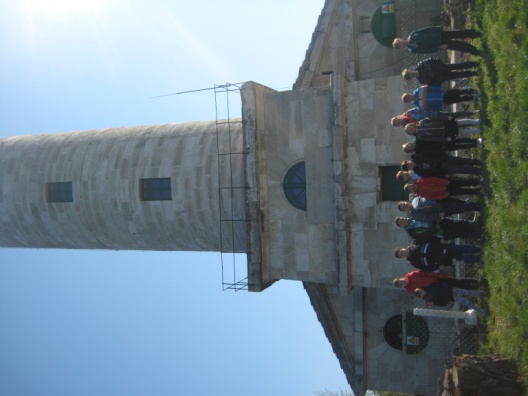 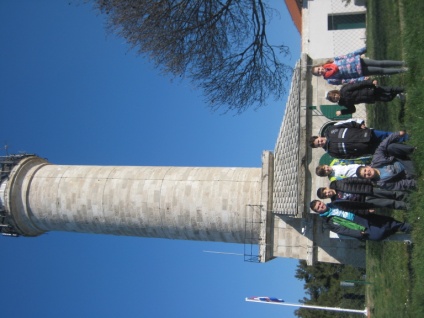 Aktivnosti učenika
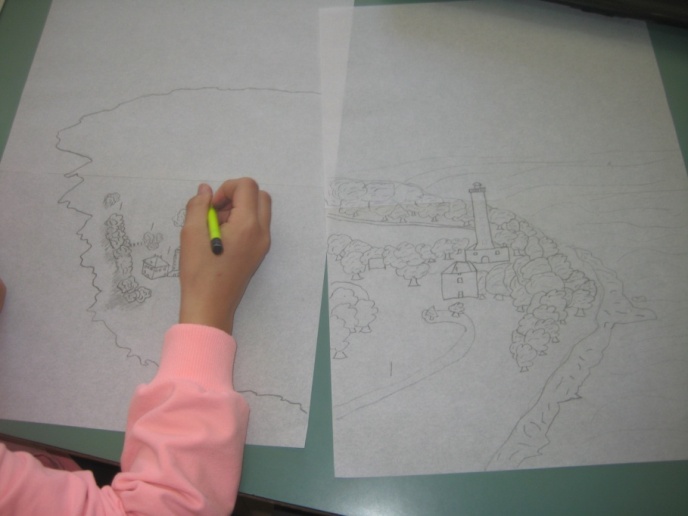 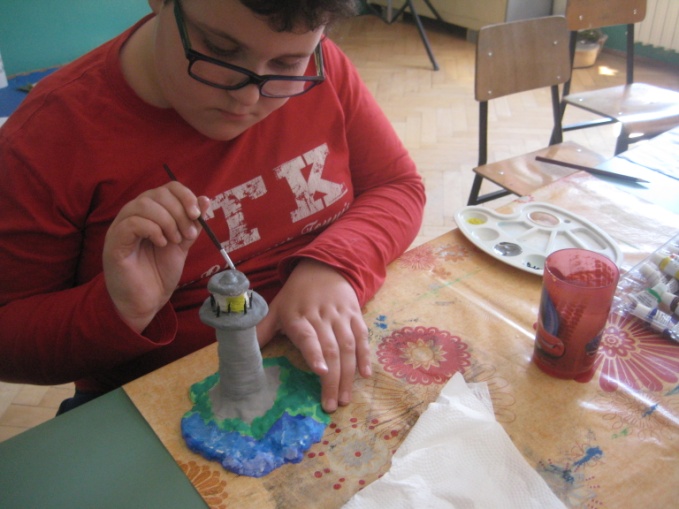 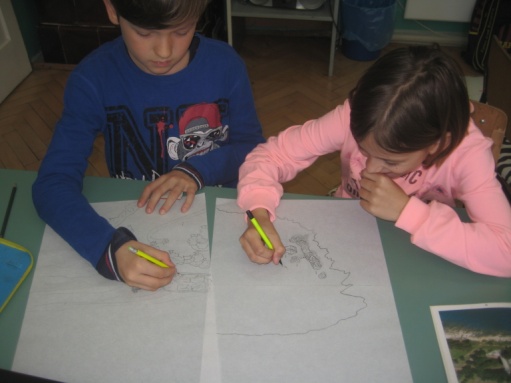 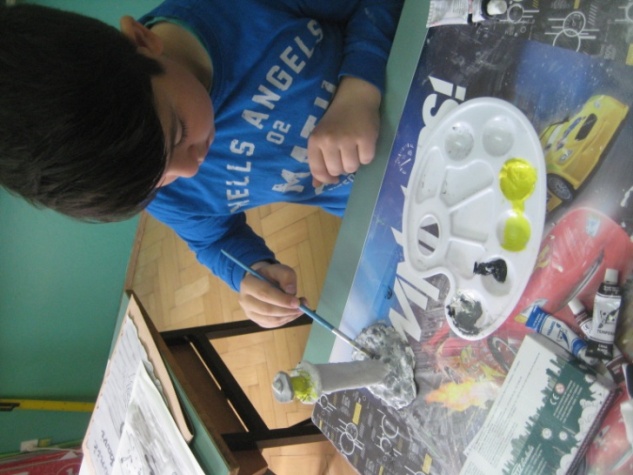 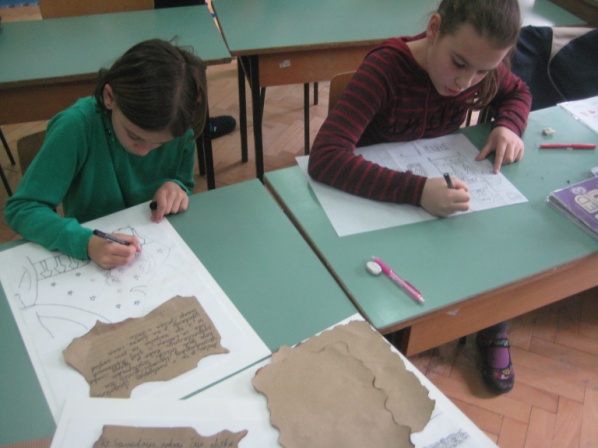 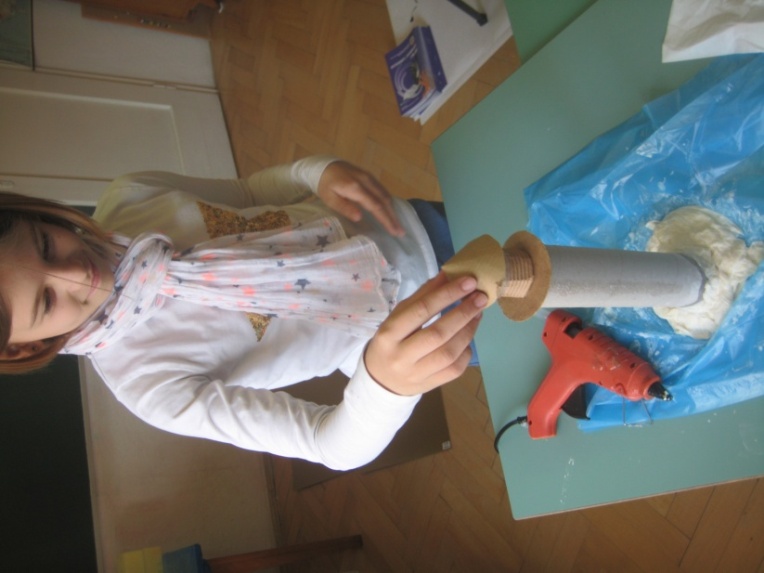 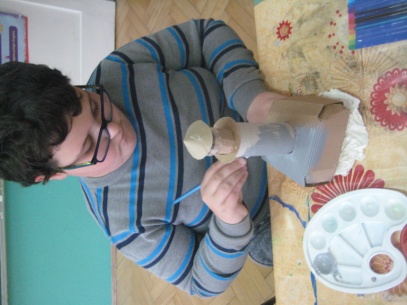 Izrada  razredne  i zidne slikovnice s legendom savudrijskog svjetionika
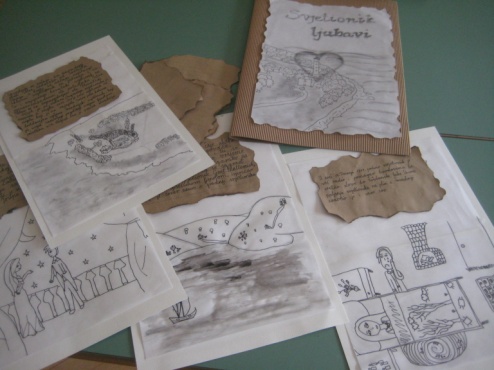 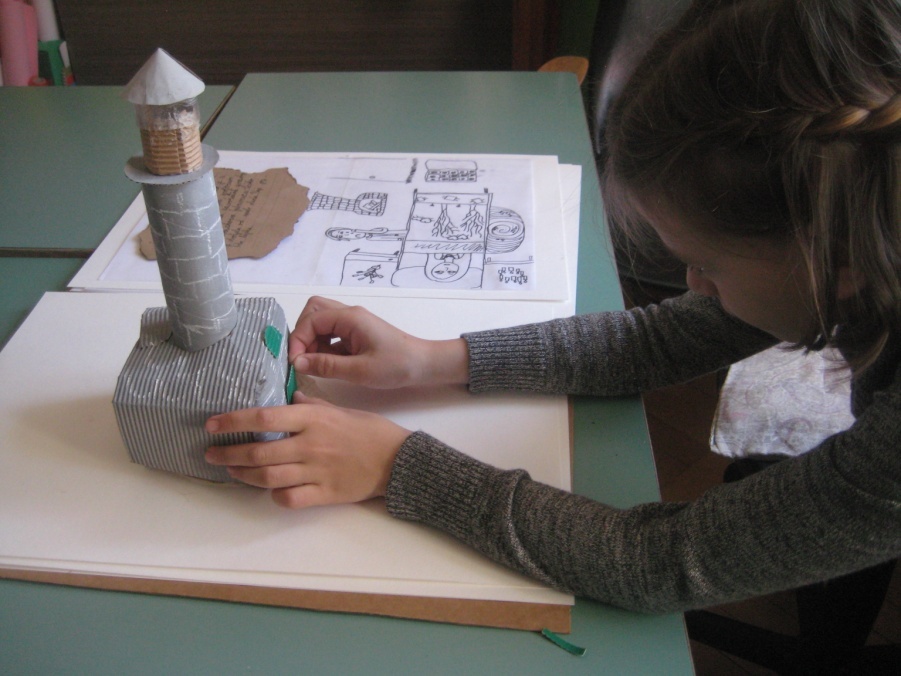 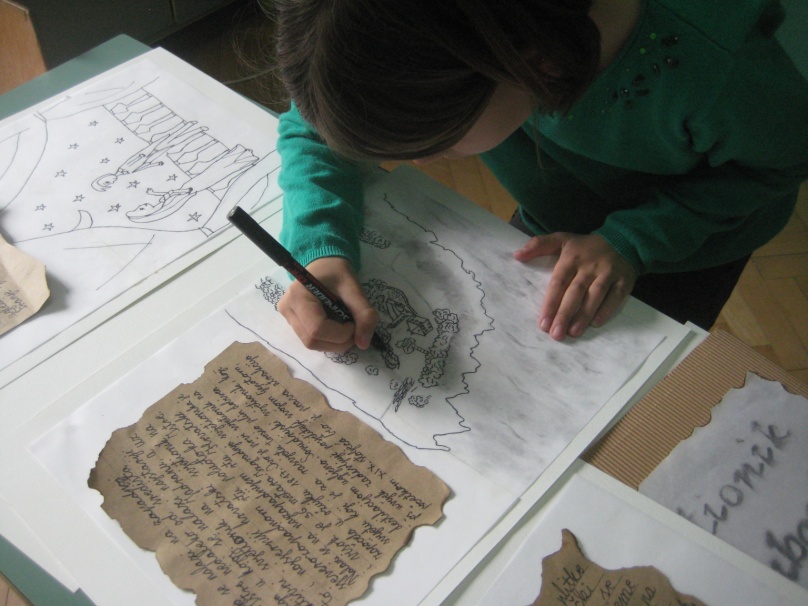 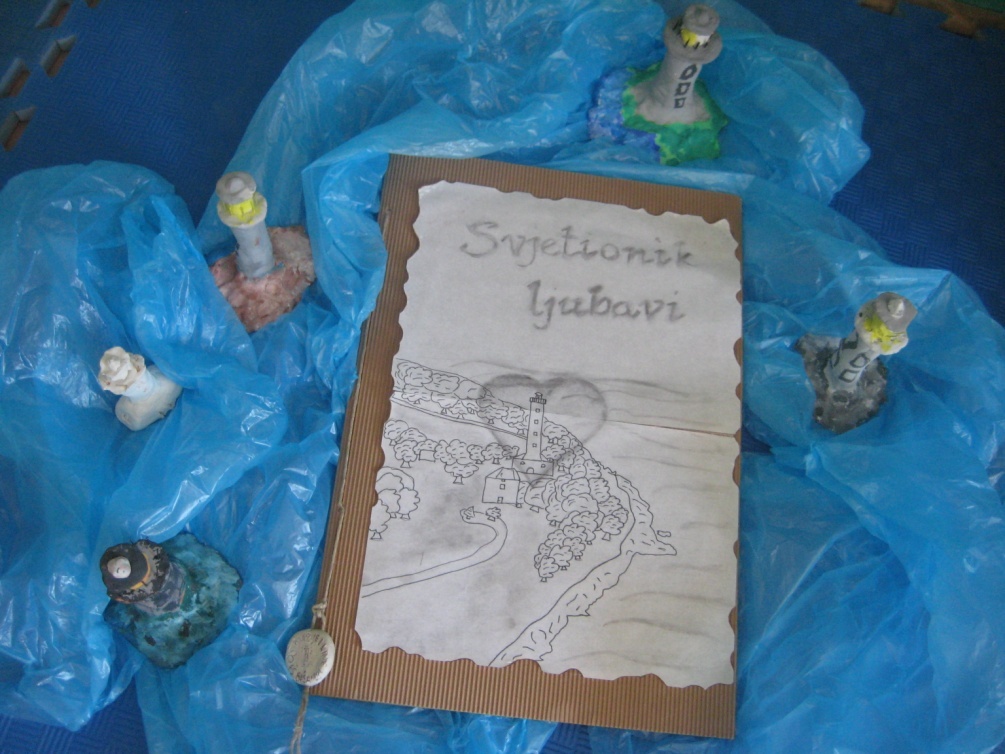 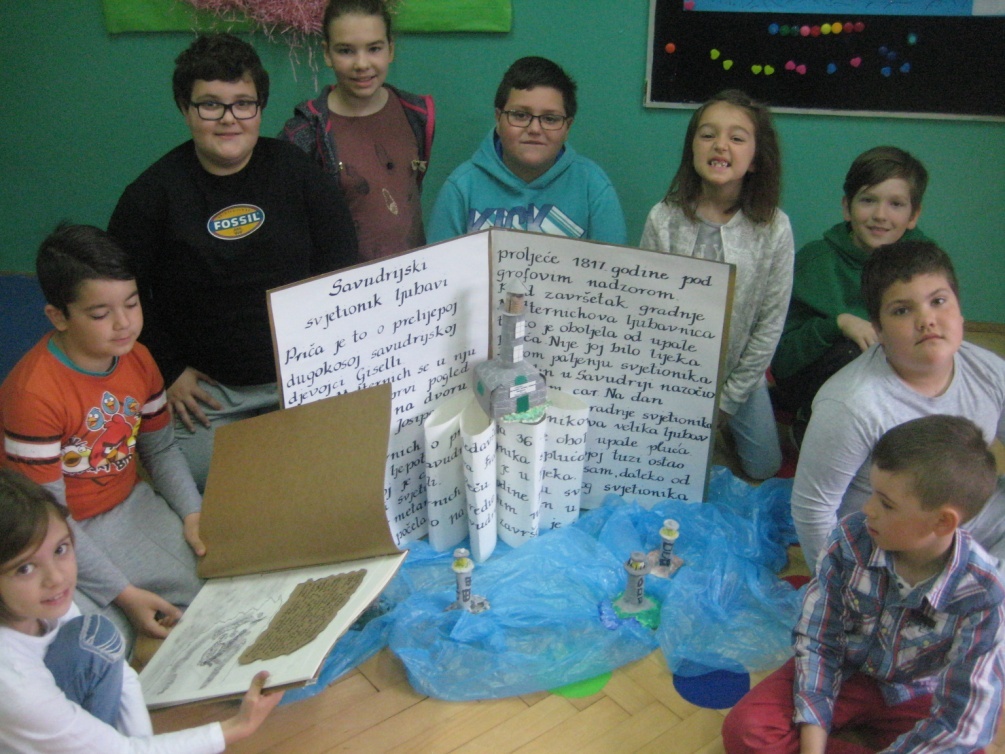